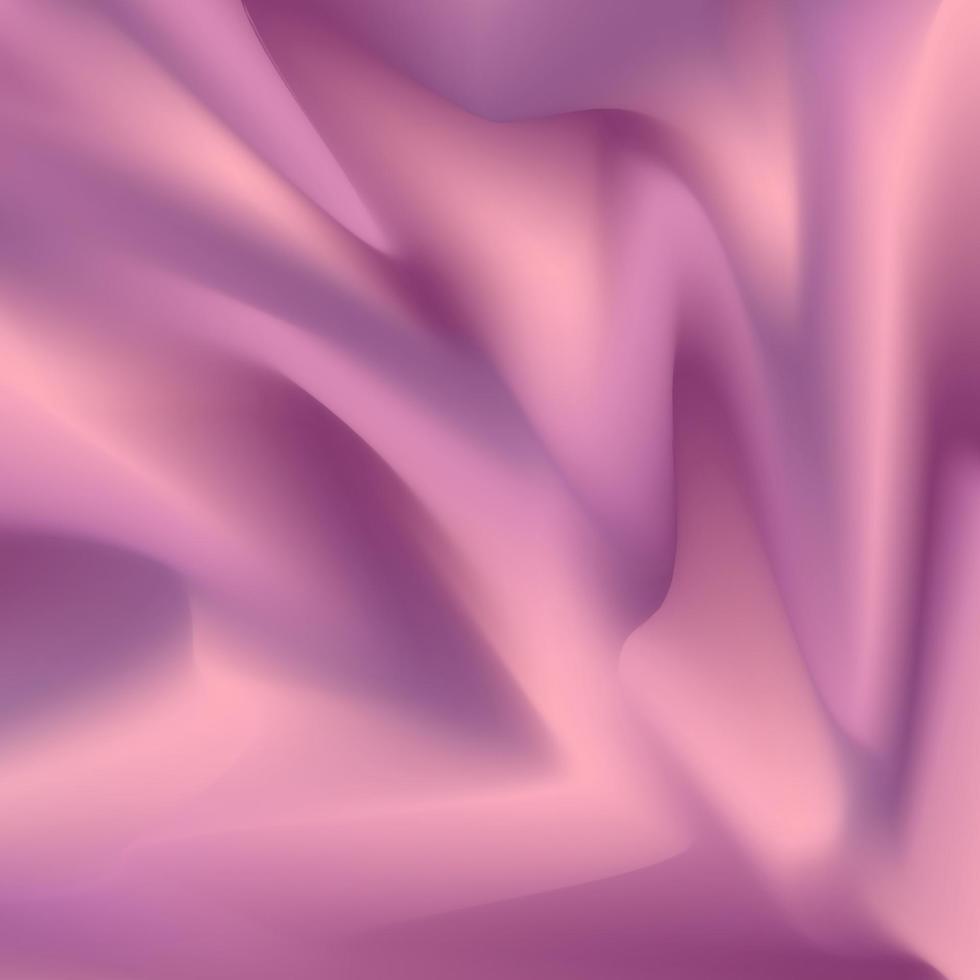 “For This Cause I Was Born”
“For This Cause I Was Born”
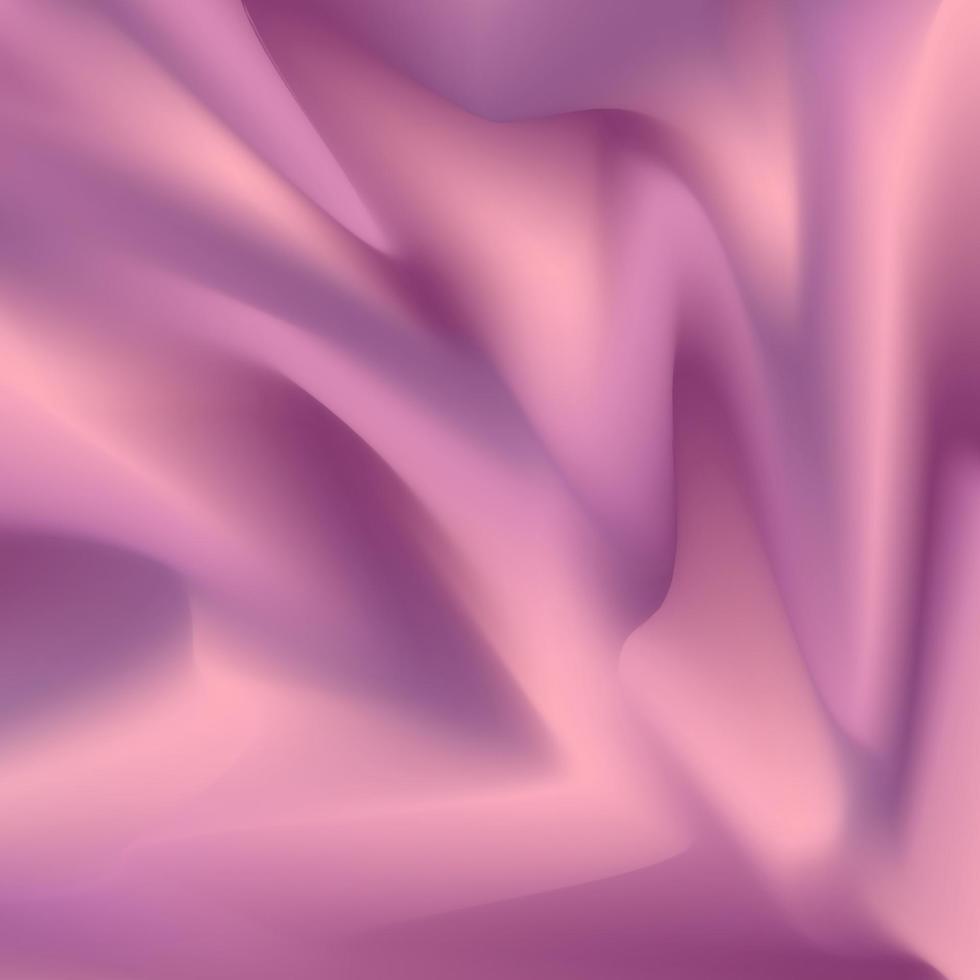 “I Should Bear Witness to the Truth”
John 18:37
1st John4:6
John 14:6
“For This Cause I Was Born”
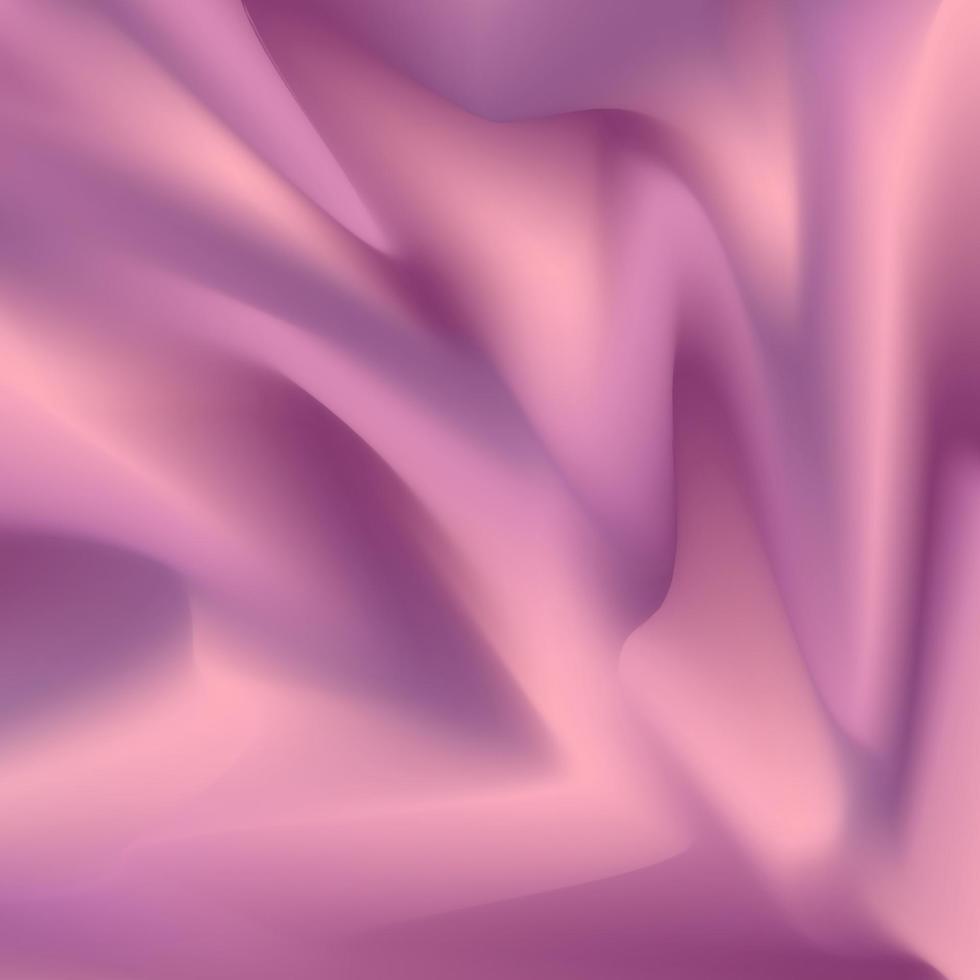 “For the Fall and Rising of Many”
Luke 2:21-35
Some Fall
Matthew 10:34-39
Luke 12:49-53
John 9:39
“For This Cause I Was Born”
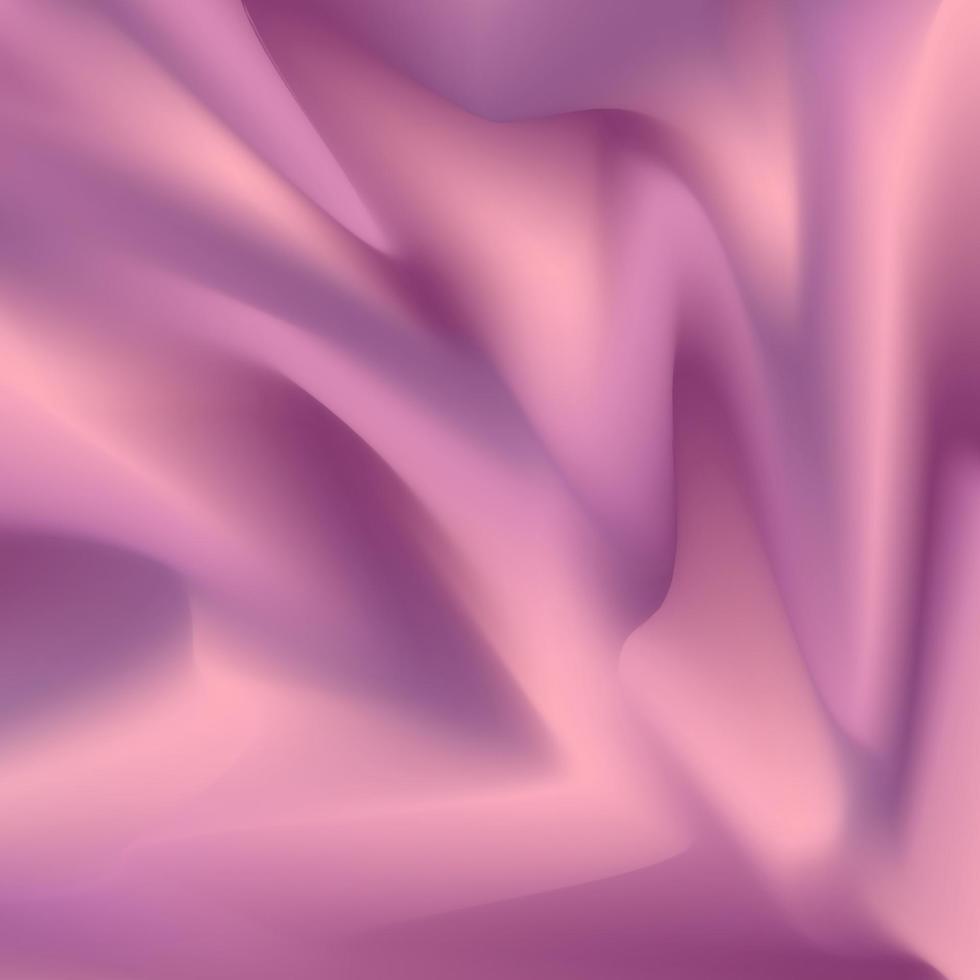 “For the Fall and Rising of Many”
Luke 2:21-35
Some Fall
Others Rise
John 3:17; 10:10; 12:47
Luke 19:10
1st John 3:5, 8; 4:14
“For This Cause I Was Born”
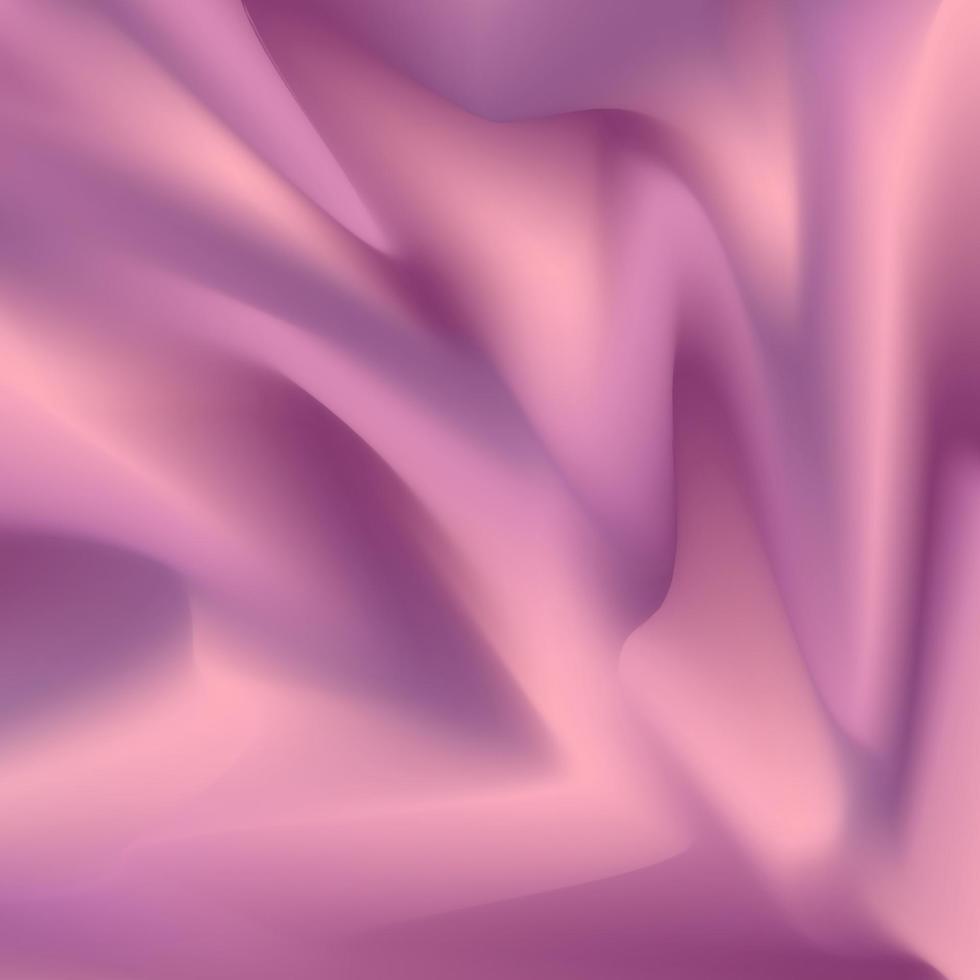 “To Call Sinners to Repentance”
Mark 2:16-17
Luke 11:32; Jonah 3:5-10
Matthew 11:20-24
Luke 15:8-10
“For This Cause I Was Born”
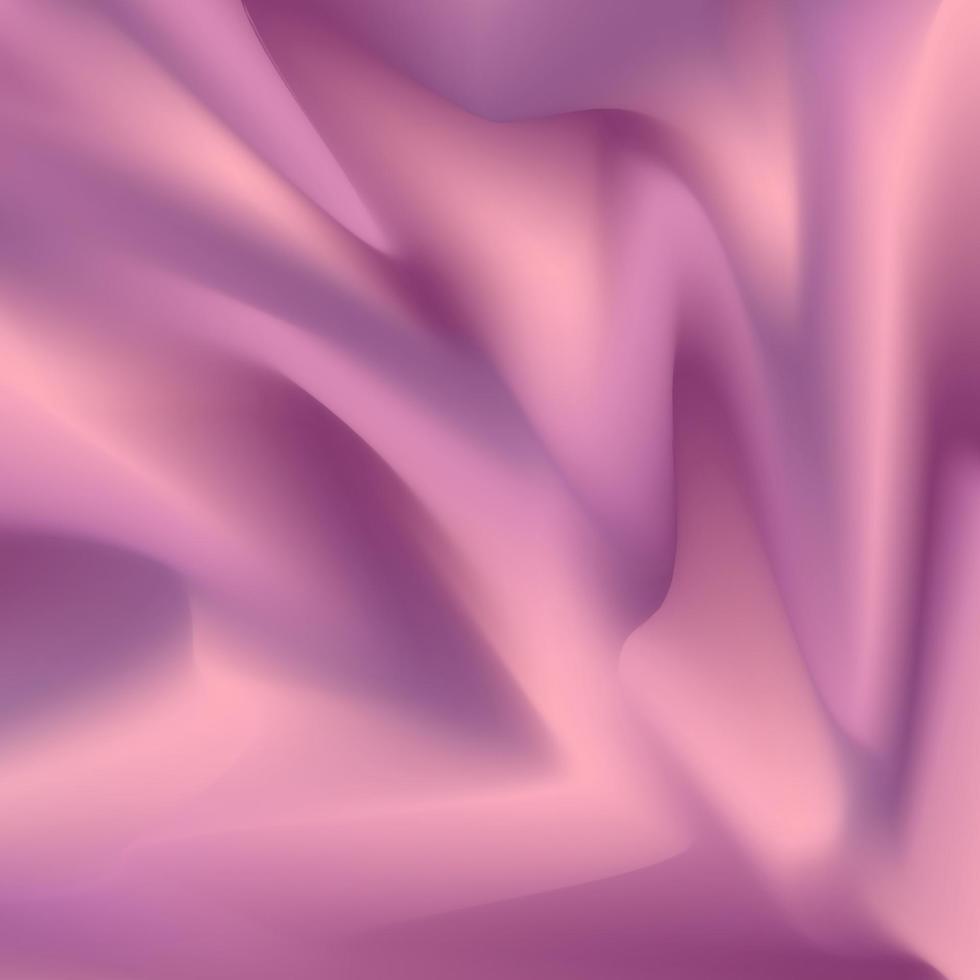 “I Must Preach the Kingdom of God”
Luke 4:42-44
Luke 4:16-21
Mark 16:15-16